Робототехника в ДОУ.«Мой любимый город Кировград».
Младшая группа. 
Дома высокие и низкие.
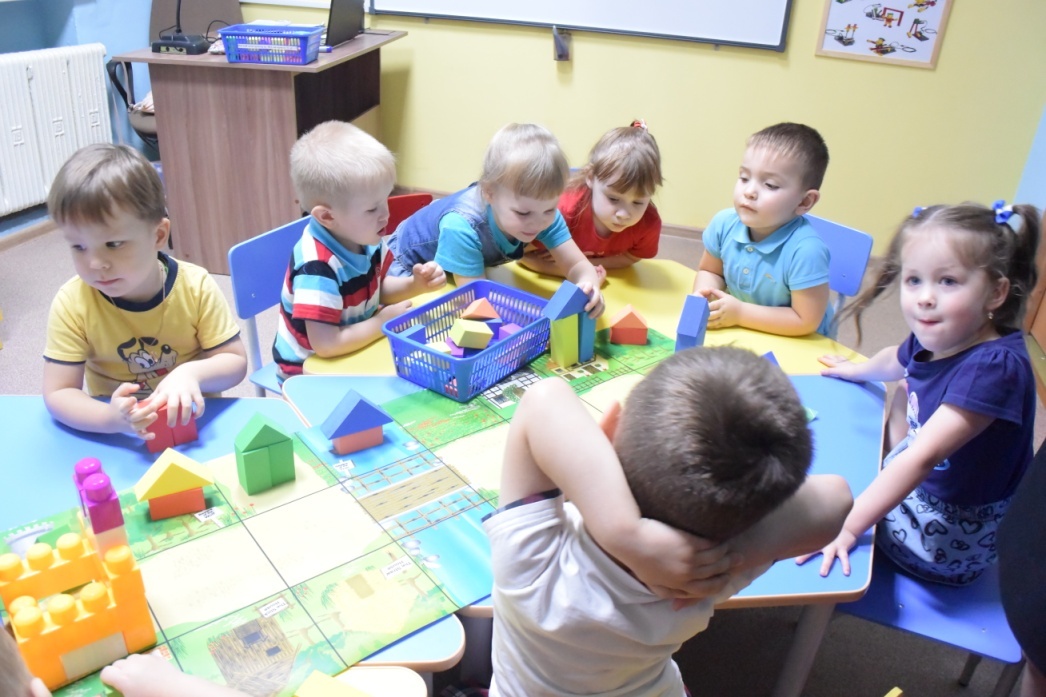 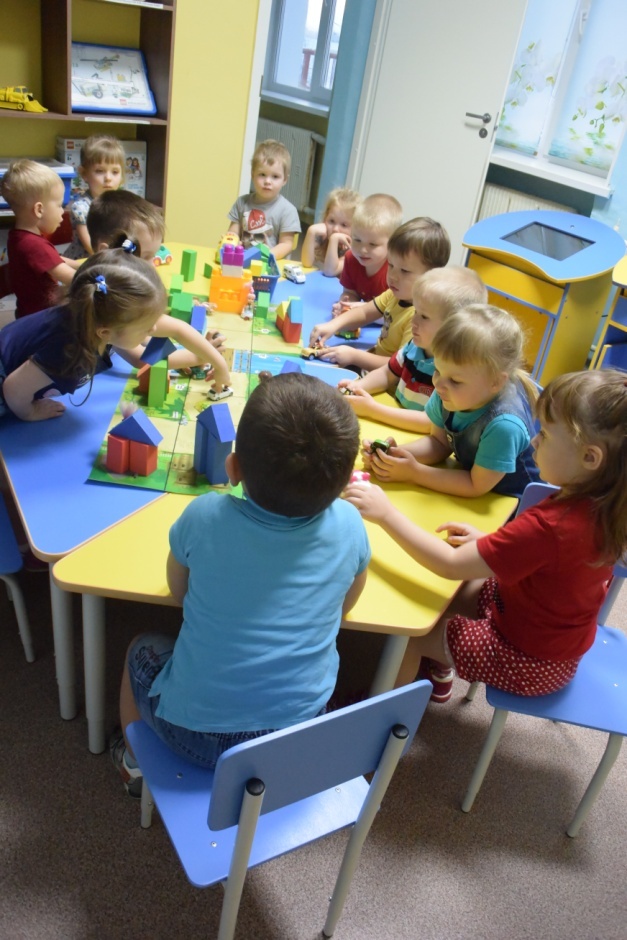 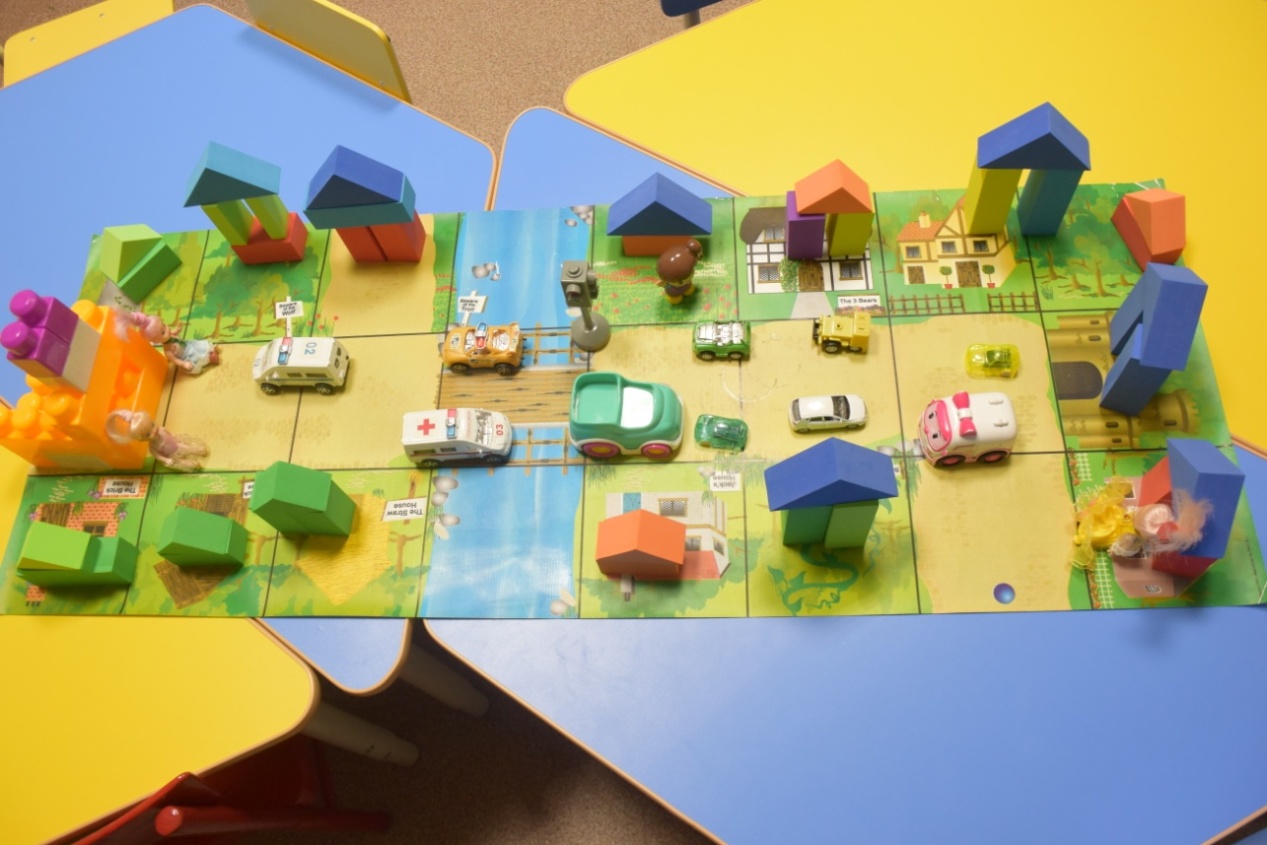 Средняя группа.
Конструирование столов и стульев для кафетерия «Сказка»
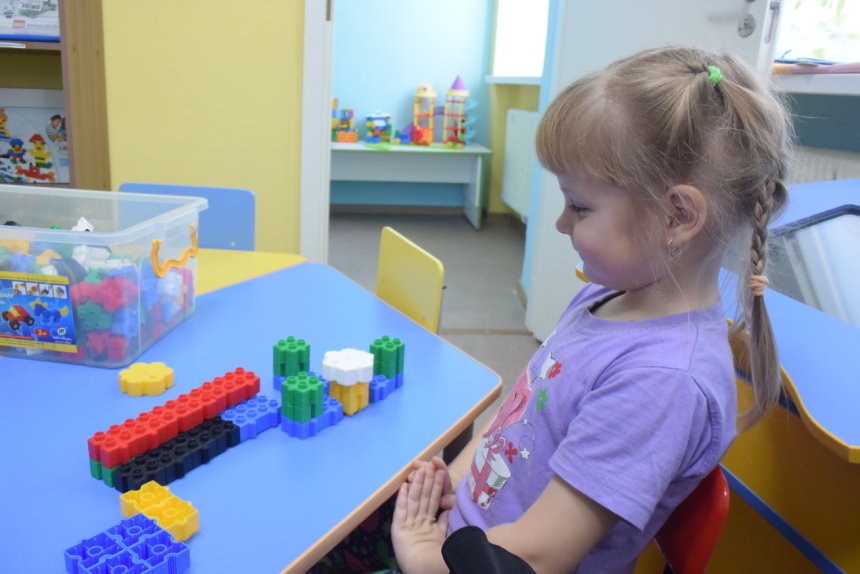 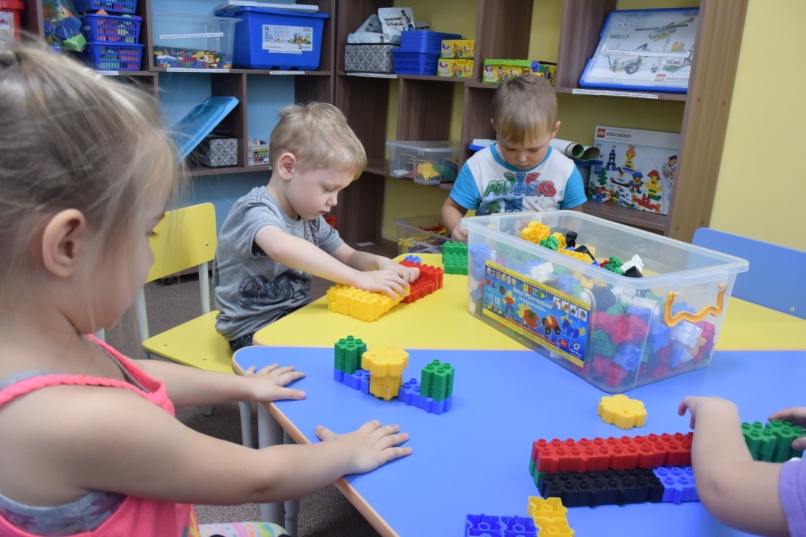 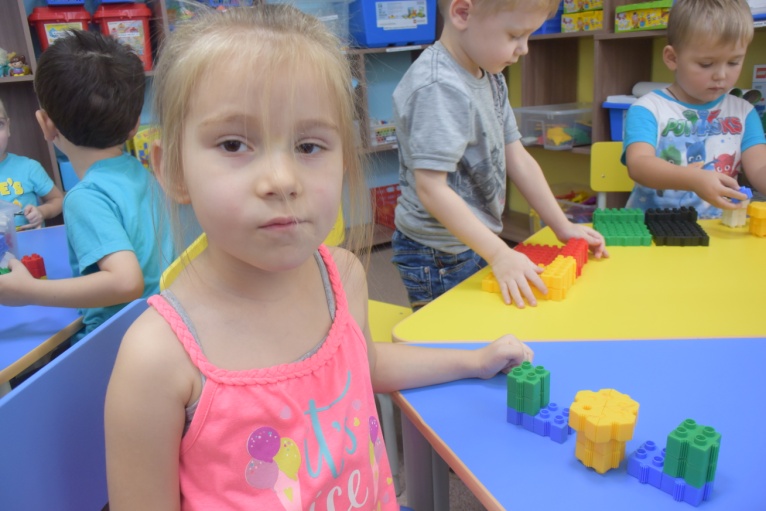 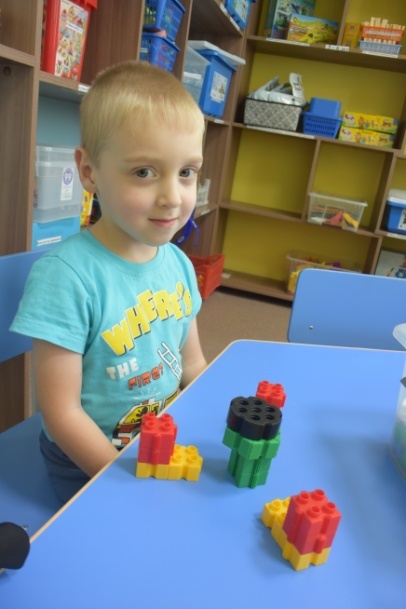 Старшая группа.
Будущий городской парк.
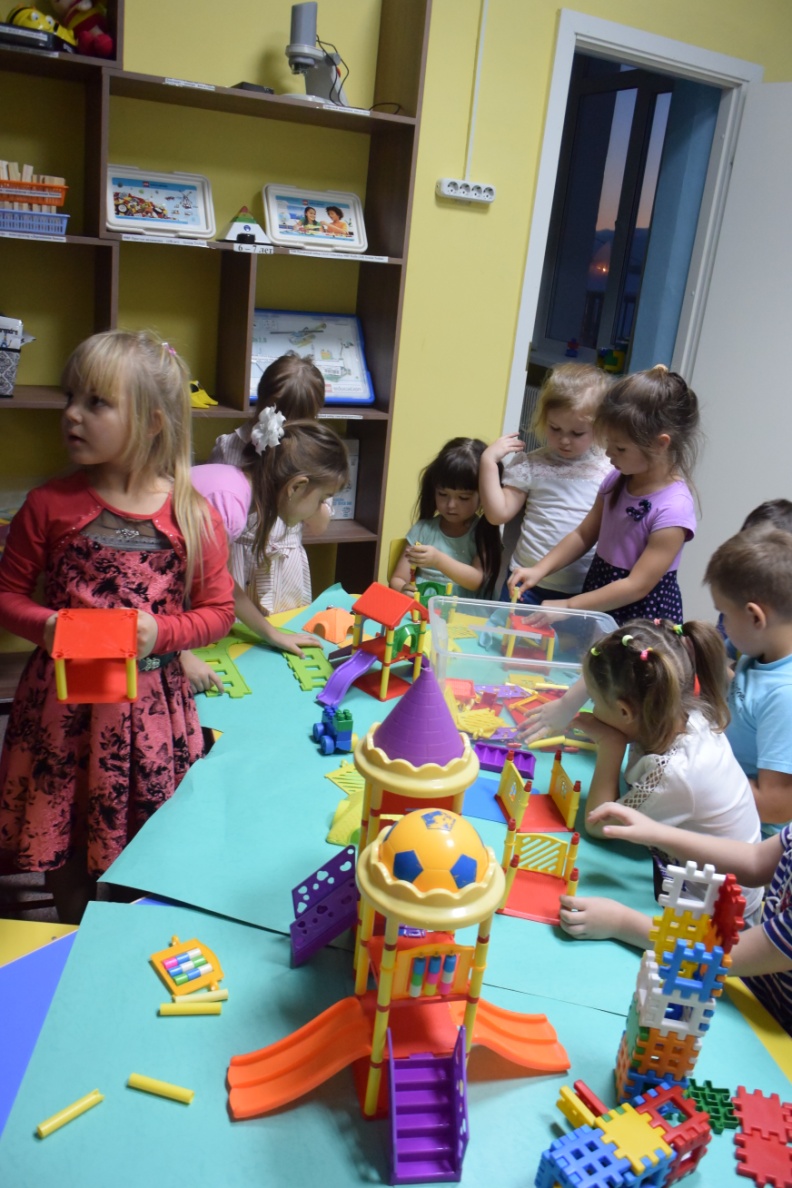 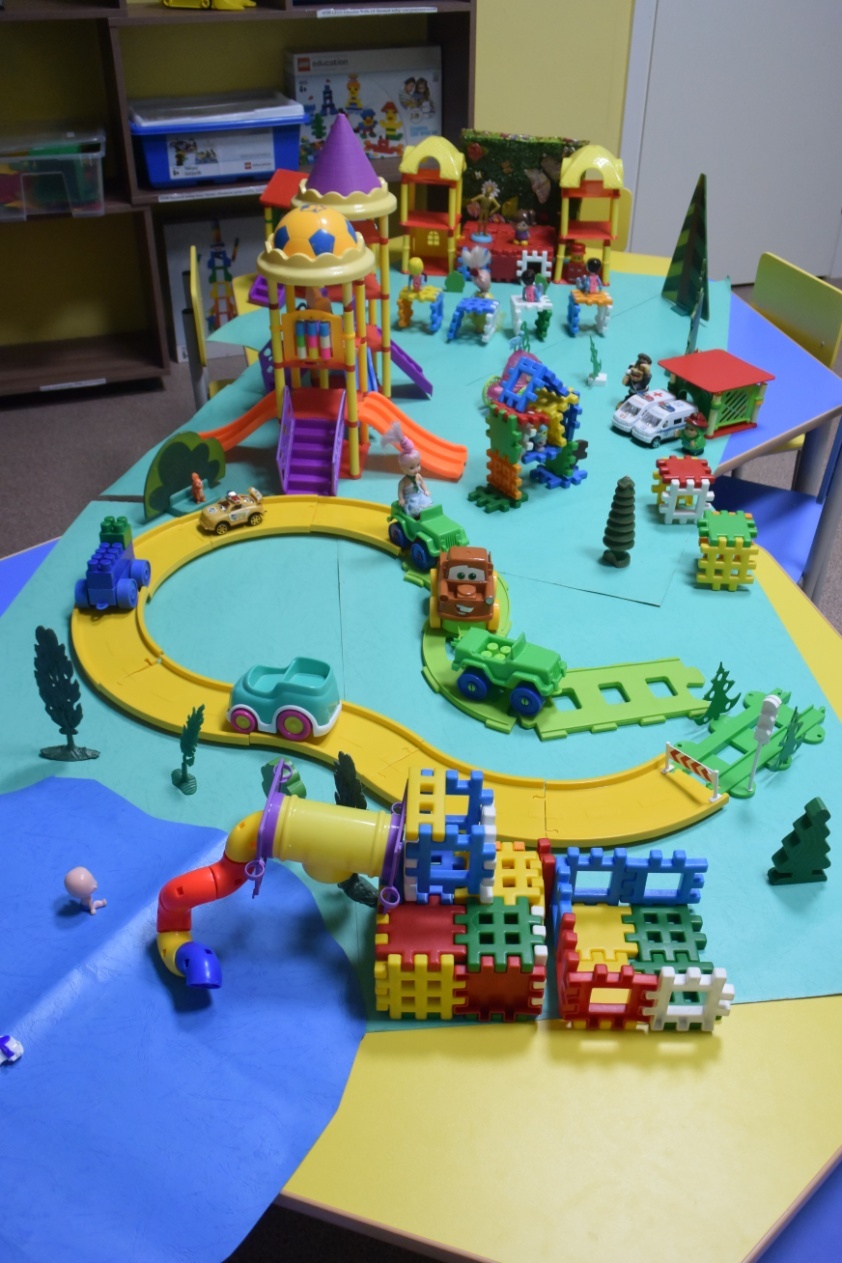 Подготовительная группа.Мой любимый город Кировград
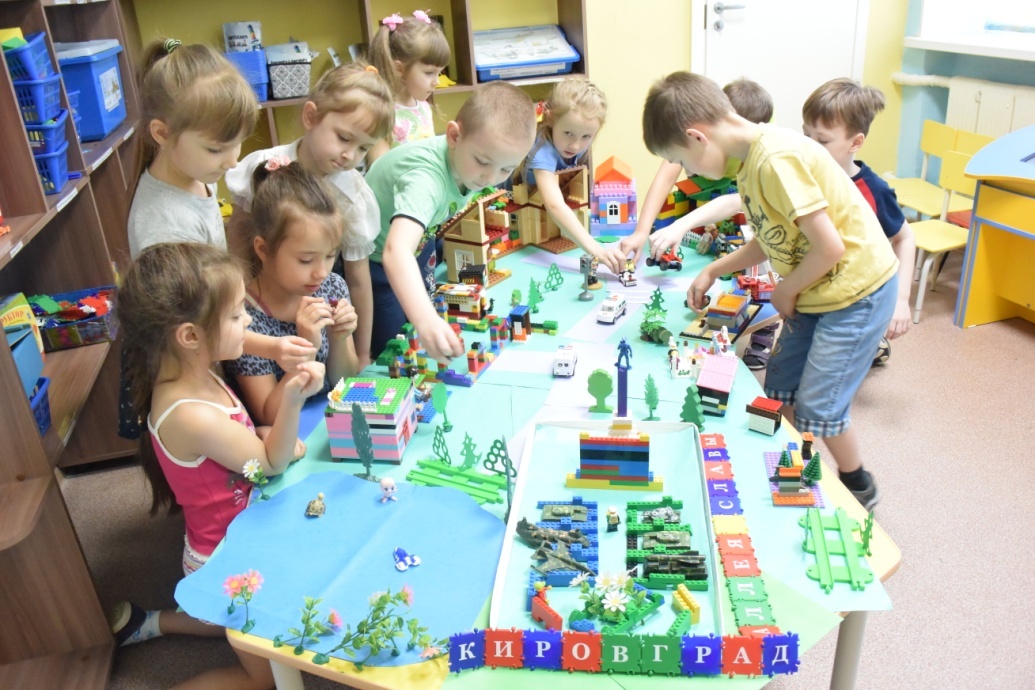 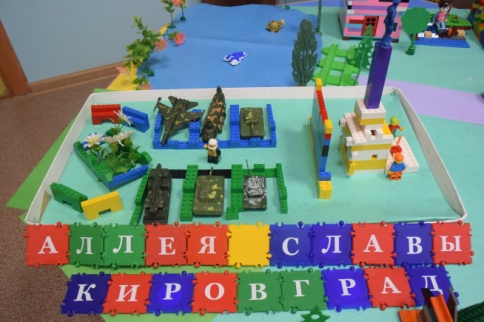 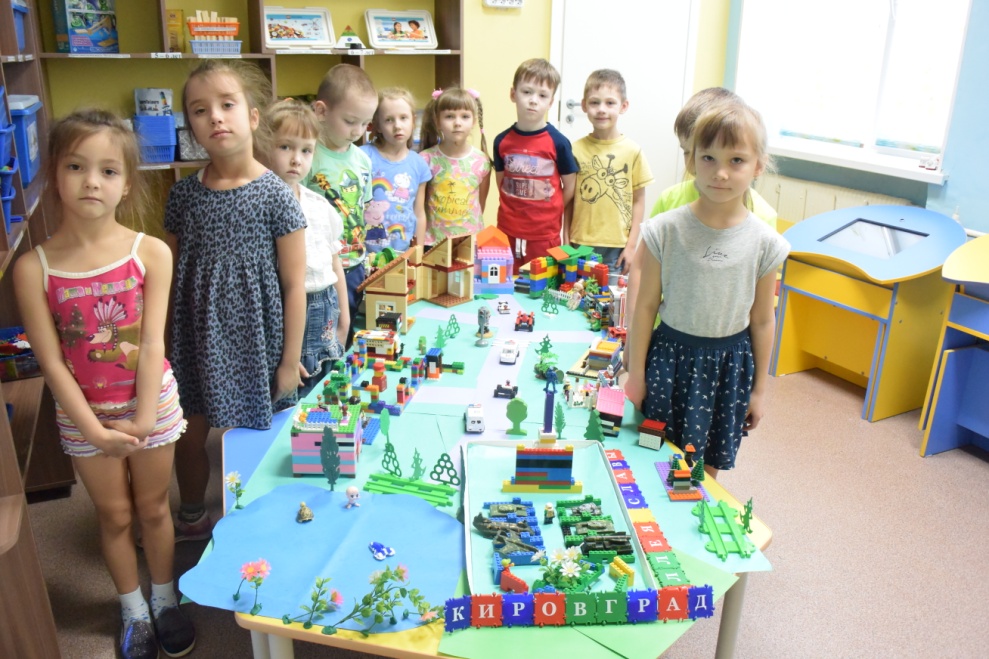 Смотрим мы, как стройки новых буден
 В хороводе солнечном шумят, 
Пусть красив и вечно молод будет
Наш любимый город КИРОВГРАД!
А. Минов
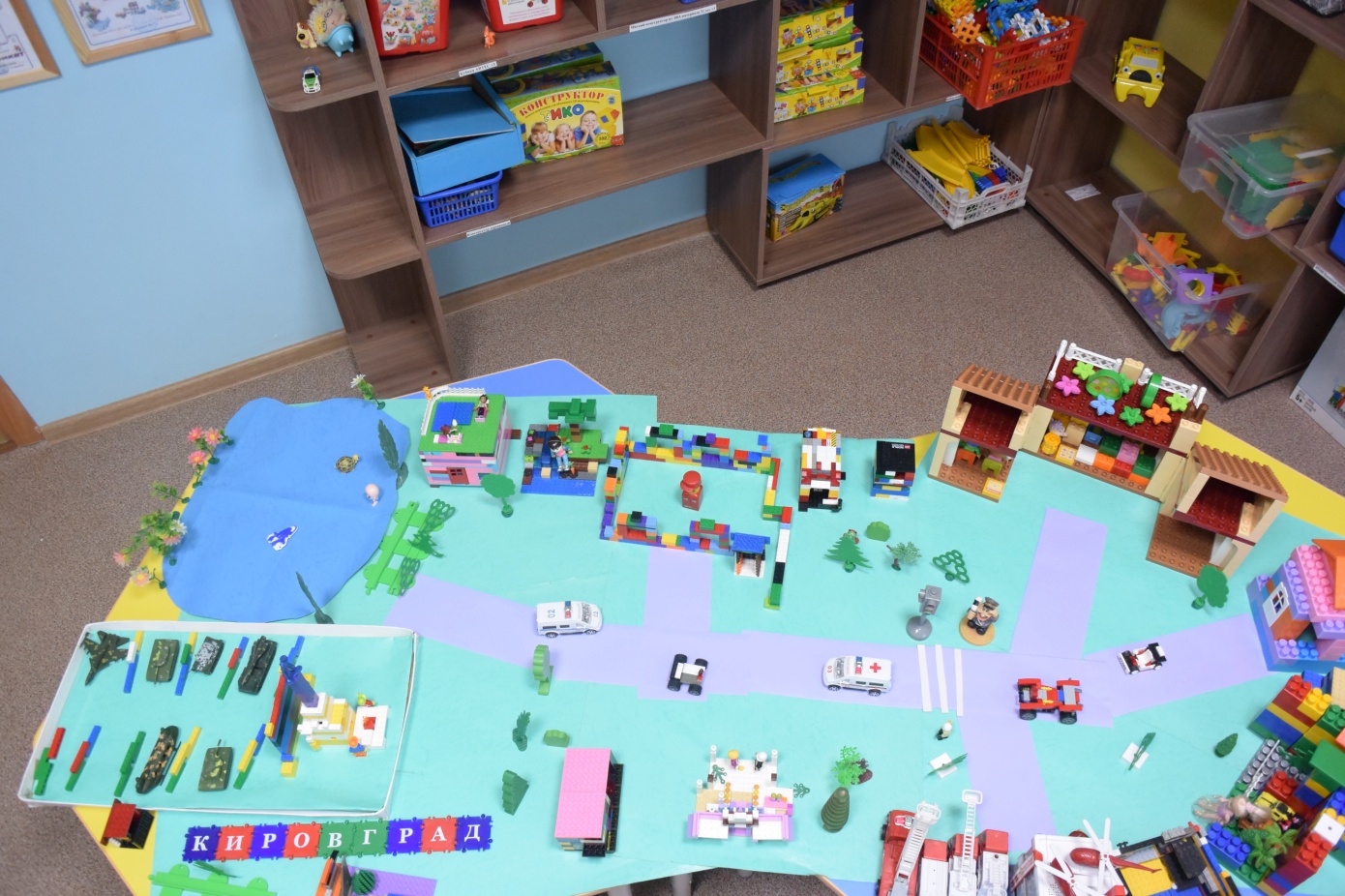 Формы организованной образовательной деятельности.Индивидуальная работа
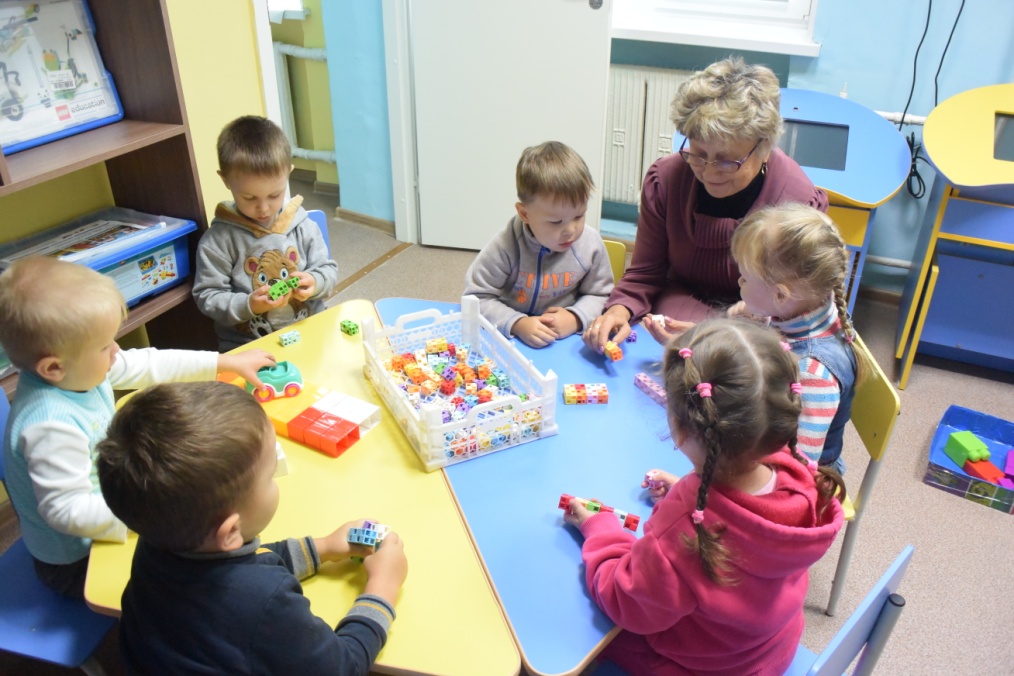 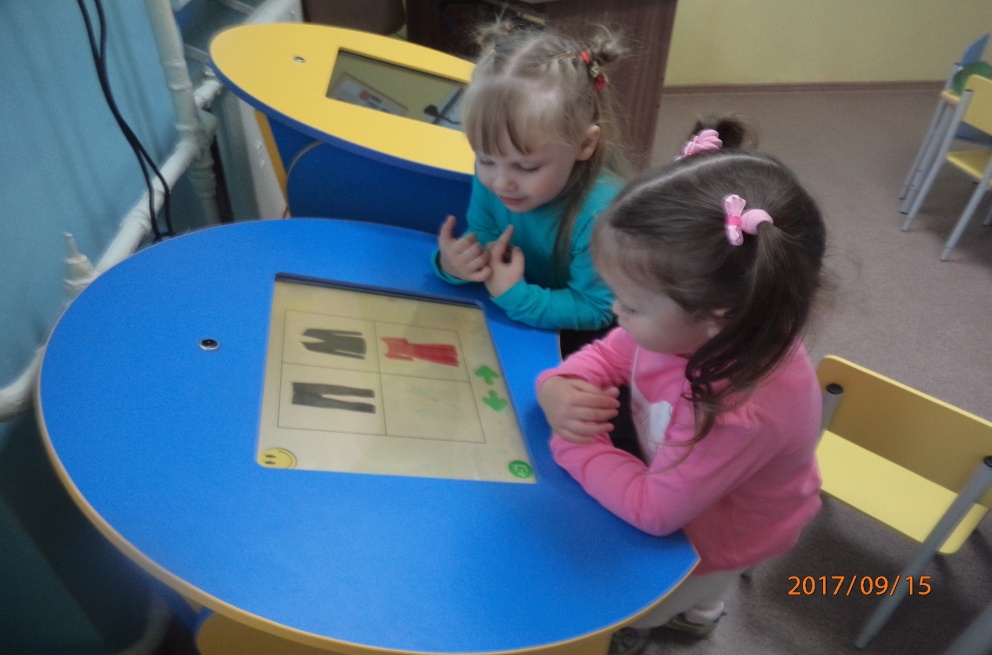 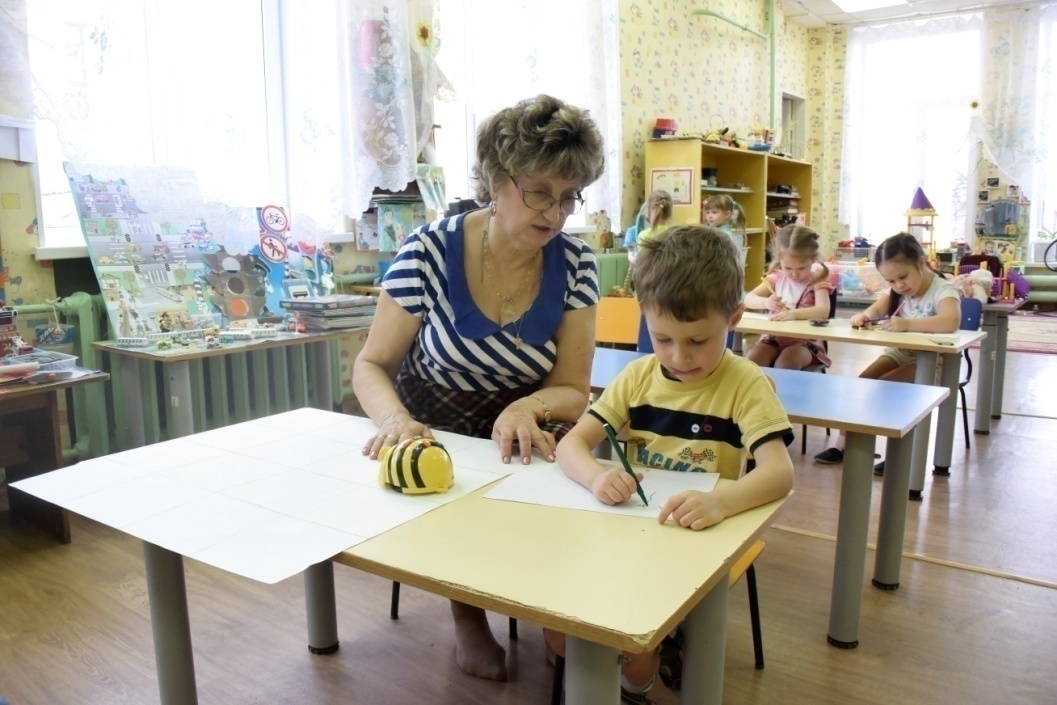 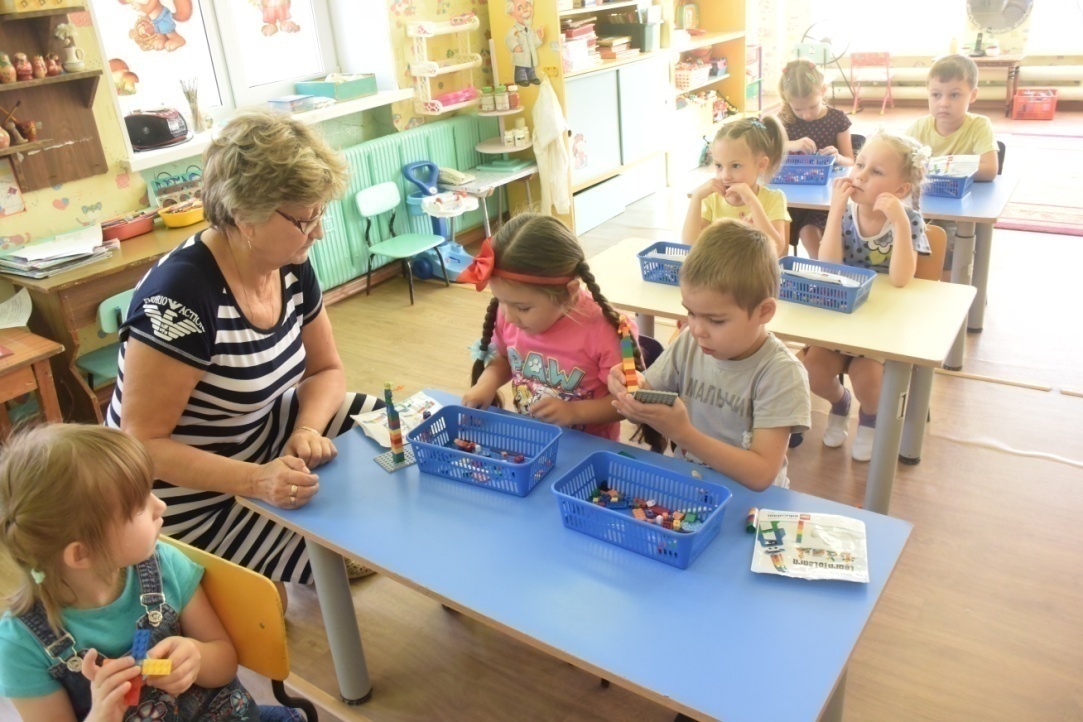